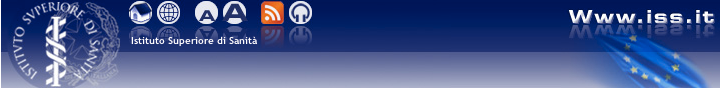 L'esperienza FAD-ECM dell'Istituto Superiore di Sanità: esempi di implementazione di corsi ECM a distanza con metodi formativi attivi
Istituto Superiore di Sanità – Roma

 Ufficio Relazioni Esterne
Quinta Conferenza Nazionale sulla Formazione Continua in Medicina 
Roma, 4 / 5 Novembre 2013
Chi siamo?
Istituto Superiore di Sanità
L’Istituto Superiore di Sanità (ISS), principale organo tecnico-scientifico del Servizio Sanitario Nazionale, è un ente pubblico che coniuga l’attività di ricerca a quella di consulenza, formazione e controllo applicate alla tutela della salute pubblica

	Attività di formazione in salute pubblica, in accordo con quanto previsto dal PSN per l’aggiornamento e la formazione del personale sanitario del SSN, in ottemperanza al sistema ECM

Provider ECM da Aprile 2011 
(in attesa di accreditamento standard)
L'esperienza FAD-ECM dell'Istituto Superiore di Sanità: esempi di implementazione di corsi ECM a distanza con metodi formativi attivi
Quinta Conferenza Nazionale sulla Formazione Continua in Medicina  Roma, 4 / 5 Novembre 2013
[Speaker Notes: Che ha come mandato anche la formazione in sanità pubblica
Negli anni precedenti al 2001 abbiamo comunque erogato corsi fad accreditati ecm in sperimentazione su accordi specifici con il MdS]
Aree di formazione in sanità pubblica
Formazione residenziale e a distanza nelle aree: 

Comunicazione e promozione della salute

Epidemiologia e Ricerca sui Servizi Sanitari

Management dei Servizi Sanitari 

Prevenzione e Salute Pubblica

Tipologia crediti erogati: 
Educazione continua in medicina (ECM)
Crediti Formativi Universitari (CFU) in collaborazione con Università
L'esperienza FAD-ECM dell'Istituto Superiore di Sanità: esempi di implementazione di corsi ECM a distanza con metodi formativi attivi
Quinta Conferenza Nazionale sulla Formazione Continua in Medicina 
Roma, 4 / 5 Novembre 2013
Ufficio Relazioni Esterne dell’ISS
L’Ufficio Relazioni Esterne dell’ISS ha come mandato:

Progettazione ed erogazione di corsi residenziali e FAD in sanità pubblica a partire dal 2004 (prima sperimentazione FAD – ECM) 
Sperimentazione di metodologie formative attive, come il Problem Based Learning (PBL), già utilizzato nei corsi residenziali, nel contesto dell’e-learning
Ricerca continua di modelli didattici innovativi nel campo della formazione a distanza in sanità pubblica
L'esperienza FAD-ECM dell'Istituto Superiore di Sanità: esempi di implementazione di corsi ECM a distanza con metodi formativi attivi
Quinta Conferenza Nazionale sulla Formazione Continua in Medicina 
Roma, 4 / 5 Novembre 2013
[Speaker Notes: Processo di ricerca di soluzioni che permettano di coniugare PBl con gli strumenti del web]
Metodo didattico
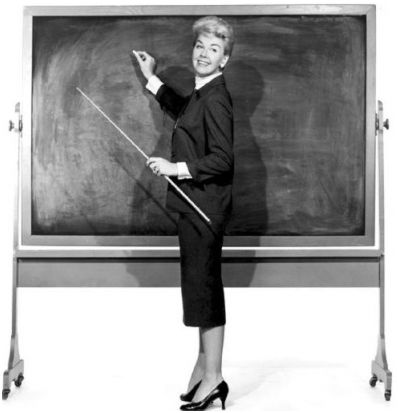 Metodi didattici attivi in medicina
Vasta letteratura che conferma l’efficacia di forme di insegnamento attivo, “student centered”,  rispetto a metodi di tipo trasmissivo (Michael, 2006)

Crescente interesse per metodi attivi nella formazione in sanità, come il Problem based learning (PBL), considerato adatto al contesto sanitario, in quanto porta gli studenti a lavorare su casi reali, rafforza le conoscenze attraverso il lavoro di gruppo

L’apprendimento è generato dal processo di lavorare alla comprensione o alla soluzione di un problema attraverso lo sforzo per colmare la lacuna esistente tra quanto è utile sapere e quanto si conosce per risolvere un dato problema” (Barrows e Tamblin, 1980)
L'esperienza FAD-ECM dell'Istituto Superiore di Sanità: esempi di implementazione di corsi ECM a distanza con metodi formativi attivi
Quinta Conferenza Nazionale sulla Formazione Continua in Medicina 
Roma, 4 / 5 Novembre 2013
Il Problem Based Learning (PBL)
PBL sviluppato negli anni ’60-’70 presso la facoltà di medicina della Mc Master University (Canada)
Alla base la constatazione di una forte discrepanza tra le conoscenze teoriche e le capacità applicative degli studenti
Il metodo si basa su problemi, presentati all’inizio del percorso, che riproducono il contesto professionale nel quali gli studenti dovranno calarsi nel futuro
Lo studente è il principale responsabile del processo di apprendimento
L'esperienza FAD-ECM dell'Istituto Superiore di Sanità: esempi di implementazione di corsi ECM a distanza con metodi formativi attivi
Quinta Conferenza Nazionale sulla Formazione Continua in Medicina 
Roma, 4 / 5 Novembre 2013
[Speaker Notes: Da qui si ravvisò la necessità di applicare un metodo didattico che fin dall'inizio permettesse agli studenti di confrontarsi con “casi”, successivamente chiamati “problemi”, che riproducessero il loro futuro contesto professionale. Il metodo fu dunque chiamato “Problem Based Learning”.]
Apprendimento tradizionale vs PBL
Centralità del metodo didattico e non della multimedializzazione dei contenuti
Apprendimento tradizionale
Assegnazione del problema
Memorizzazione
Spiegazione di ciò che bisogna sapere
Problem Based Learning (PBL)
Applicazione di quanto     	appreso per risolvere il problema
Presentazione del problema
Identificazione dei propri obiettivi formativi
L'esperienza FAD-ECM dell'Istituto Superiore di Sanità: esempi di implementazione di corsi ECM a distanza con metodi formativi attivi
Quinta Conferenza Nazionale sulla Formazione Continua in Medicina 
Roma, 4 / 5 Novembre 2013
[Speaker Notes: Tendenza a identificare metodi attivi con multimedializzazione dei contenuti. Per superare questa discrepanza pensò di rimodellare la metodologia didattica
del proprio corso esponendo gli studenti, fin dall’inizio del percorso formativo, a dei
“casi” che riproducessero il contesto e le problematiche della loro futura vita pro-
fessionale. Decise, dunque, di non incominciare il corso con l’impartire conoscen-
ze disciplinari teoriche con le lezioni tradizionali, ma con “casi clinici”, che raffigu-
rassero la complessa realtà di ogni singolo paziente e, di conseguenza, richiedes-
sero uno studio e acquisizione delle conoscenze disciplinari in forma integrata e sti-
molassero lo sviluppo delle capacità complesse di “ragionamento clinico”.]
Realizzazione dei corsi FAD
www.eduiss.it
Come trasporre il PBL nella FAD?
A partire dal 2004: 
	processo di rimodulazione della metodologia PBL in funzione dell'erogazione a distanza, sviluppo progressivo di nuovi modelli didattici

Dal 2005 con Moodle:
si va progressivamente verso una maggiore aderenza al PBL originale: flessibilità, disponibilità di strumenti, costruttivismo

I passi del PBL vengono ripercorsi attraverso l’utilizzo delle risorse e delle attività disponibili in piattaforma
L'esperienza FAD-ECM dell'Istituto Superiore di Sanità: esempi di implementazione di corsi ECM a distanza con metodi formativi attivi
Quinta Conferenza Nazionale sulla Formazione Continua in Medicina 
Roma, 4 / 5 Novembre 2013
[Speaker Notes: ----- Note riunione (04/10/12 23:34) -----
realizzare attivita' collaborative]
Dal PBL originale…
Facilitatore
Partecipante
L'esperienza FAD-ECM dell'Istituto Superiore di Sanità: esempi di implementazione di corsi ECM a distanza con metodi formativi attivi
Quinta Conferenza Nazionale sulla Formazione Continua in Medicina 
Roma, 4 / 5 Novembre 2013
[Speaker Notes: Our aim was to reproduce the entire pbl cycle at distance, using moodle tools
Facilitator presents the problem before any content is introduced]
… al PBL in piattaforma
L'esperienza FAD-ECM dell'Istituto Superiore di Sanità: esempi di implementazione di corsi ECM a distanza con metodi formativi attivi
Quinta Conferenza Nazionale sulla Formazione Continua in Medicina 
Roma, 4 / 5 Novembre 2013
[Speaker Notes: This is a 2.3 version, now we are using the 2.5 version
Here we have the complete pbl cycle translated in moodle]
Modalità di erogazione - Modelli
L'esperienza FAD-ECM dell'Istituto Superiore di Sanità: esempi di implementazione di corsi ECM a distanza con metodi formativi attivi
Quinta Conferenza Nazionale sulla Formazione Continua in Medicina 
Roma, 4 / 5 Novembre 2013
Risultati
Corsi a bassa interazione Iscritti: > 16.000 Test superato: ≅ 65%
L'esperienza FAD-ECM dell'Istituto Superiore di Sanità: esempi di implementazione di corsi ECM a distanza con metodi formativi attivi
Quinta Conferenza Nazionale sulla Formazione Continua in Medicina 
Roma, 4 / 5 Novembre 2013
Corsi a media interazioneIscritti: > 106 (in corso) Test superato: ≅ 65%
L'esperienza FAD-ECM dell'Istituto Superiore di Sanità: esempi di implementazione di corsi ECM a distanza con metodi formativi attivi
Quinta Conferenza Nazionale sulla Formazione Continua in Medicina 
Roma, 4 / 5 Novembre 2013
Corsi a elevata interazione
72 medici internisti da tutta Italia
Esami: test MCQ a distanza e valutazione elaborati di gruppo
4 moduli da 2 unità didattiche (3 settimane ciascuna): 
Il distretto 
Le cure sanitarie a domicilio 
Il monitoraggio a distanza
Il case management
Questa esperienza di formazione rappresenta finora il nostro modello di erogazione del PBL in FAD più avanzato
L'esperienza FAD-ECM dell'Istituto Superiore di Sanità: esempi di implementazione di corsi ECM a distanza con metodi formativi attivi
Quinta Conferenza Nazionale sulla Formazione Continua in Medicina 
Roma, 4 / 5 Novembre 2013
[Speaker Notes: FADOI: federazione delle associazioni dei dirigenti ospedalieri Internisti]
Strumenti per la valutazione FAD - ECM
[Speaker Notes: Quali sono i nostri strumenti di valutazione all’interno del metodo PBL?]
La valutazione nel PBL: non solo questionari
Nel PBL i questionari a scelta multipla hanno un valore limitato, non sembrano appropriati per valutare le competenze acquisite grazie al metodo
La valutazione dovrebbe essere basata su prestazioni non solo su risposte corrette
Necessità di progettare prove di superamento dei corsi FAD che corrispondano all’approccio metodologico
L’ECM ammette diverse tipologie di prove di superamento 
Una soluzione: chiedere ai partecipanti di produrre una proposta di soluzione del problema, oltre al questionario MCQ
L'esperienza FAD-ECM dell'Istituto Superiore di Sanità: esempi di implementazione di corsi ECM a distanza con metodi formativi attivi
Quinta Conferenza Nazionale sulla Formazione Continua in Medicina 
Roma, 4 / 5 Novembre 2013
[Speaker Notes: (per es. capacità di problem solving)]
Strumenti per la valutazione
L'esperienza FAD-ECM dell'Istituto Superiore di Sanità: esempi di implementazione di corsi ECM a distanza con metodi formativi attivi
Quinta Conferenza Nazionale sulla Formazione Continua in Medicina 
Roma, 4 / 5 Novembre 2013
Altri strumenti
L'esperienza FAD-ECM dell'Istituto Superiore di Sanità: esempi di implementazione di corsi ECM a distanza con metodi formativi attivi
Quinta Conferenza Nazionale sulla Formazione Continua in Medicina 
Roma, 4 / 5 Novembre 2013
[Speaker Notes: Qvqp ci fornisce importanti indicazioni – test finale che non era adeguato
Solo dopo aver trasmesso all’Agenas il report finale degli aventi diritto]
Conclusioni e sviluppi…
Che modello utilizzare?
L'esperienza FAD-ECM dell'Istituto Superiore di Sanità: esempi di implementazione di corsi ECM a distanza con metodi formativi attivi
Quinta Conferenza Nazionale sulla Formazione Continua in Medicina 
Roma, 4 / 5 Novembre 2013
Studio di efficacia su un corso a elevata interattività
Il corso a elevata interattività è stato caratterizzato da lavori in piccoli gruppi con facilitatore, come previsto dal PBL 
Sono stati realizzati due percorsi paralleli:
Sincrono, con interazioni in aula virtuale (15 partecipanti divisi in 3 gruppi separati)
Asincrono, con interazioni tramite forum (21 partecipanti divisi in tre gruppi separati)
Ipotesi nulla: la differenza tra le medie del punteggio all'esame finale è accidentale o è legato all’efficacia del percorso sincrono?

Per confrontare i due campioni è stato utilizzato il t-Student, al fine di valutare l'efficacia dell’aula virtuale nella formazione a distanza.
L'esperienza FAD-ECM dell'Istituto Superiore di Sanità: esempi di implementazione di corsi ECM a distanza con metodi formativi attivi
Quinta Conferenza Nazionale sulla Formazione Continua in Medicina 
Roma, 4 / 5 Novembre 2013
[Speaker Notes: the difference is most likely not due to chance]
Risultati: MCQ
L'esperienza FAD-ECM dell'Istituto Superiore di Sanità: esempi di implementazione di corsi ECM a distanza con metodi formativi attivi
Quinta Conferenza Nazionale sulla Formazione Continua in Medicina 
Roma, 4 / 5 Novembre 2013
Risultati: soluzione del problema
L'esperienza FAD-ECM dell'Istituto Superiore di Sanità: esempi di implementazione di corsi ECM a distanza con metodi formativi attivi
Quinta Conferenza Nazionale sulla Formazione Continua in Medicina 
Roma, 4 / 5 Novembre 2013
Lessons learned
Elevato numero di partecipanti = bassa interazione, autoapprendimento, senza facilitazione
L’elevata interazione porta ad alti livelli di soddisfazione tra i partecipanti e a risultati migliori
Aula virtuale, fondamentale per una buona interazione, necessita di piccoli gruppi (5-6 max per ogni facilitatore) e un impegno maggiore da parte dei partecipanti, ma attualmente…
L'esperienza FAD-ECM dell'Istituto Superiore di Sanità: esempi di implementazione di corsi ECM a distanza con metodi formativi attivi
Quinta Conferenza Nazionale sulla Formazione Continua in Medicina 
Roma, 4 / 5 Novembre 2013
Sviluppi futuri
Modalità blended
Maggiore interattività, potenziamento delle attività collaborative, della condivisione e degli aspetti comunicativi (elementi cruciali del PBL e di qualsiasi altro metodo attivo)
PBL con web 2.0 (podcasting, RSS, Mobile, wiki, social bookmarking) 
Studi di Valutazione di Impatto
Valorizzazione dei percorsi a elevata interattività con più crediti/ora?
L'esperienza FAD-ECM dell'Istituto Superiore di Sanità: esempi di implementazione di corsi ECM a distanza con metodi formativi attivi
Quinta Conferenza Nazionale sulla Formazione Continua in Medicina 
Roma, 4 / 5 Novembre 2013
Grazie per l’attenzione!